PTC 3417 – Controle não Linear (11/09/2020)
José Roberto Castilho Piqueira
(piqueira@lac.usp.br)
Oscilações
Existência (Teorema de Bendixson)

Localização (Teorema de Bendixson-Poincaré)
Oscilações não lineares
Condição necessária
Teorema de Bendixson
Exemplo 1
Exemplo 2
Exemplo 2 - Ilustração
Exemplo 2 – Plano de fase
Lotka-Volterra
Divergente
Sinal do divergente
Esboço
Van der Pol
Divergente
Sinal do divergente
Teorema de Bendixson-Poincaré
Teorema de Bendixson-Poincaré
Lotka-Volterra
Van der Pol
Exercício 3
Entrega 23/09/2020
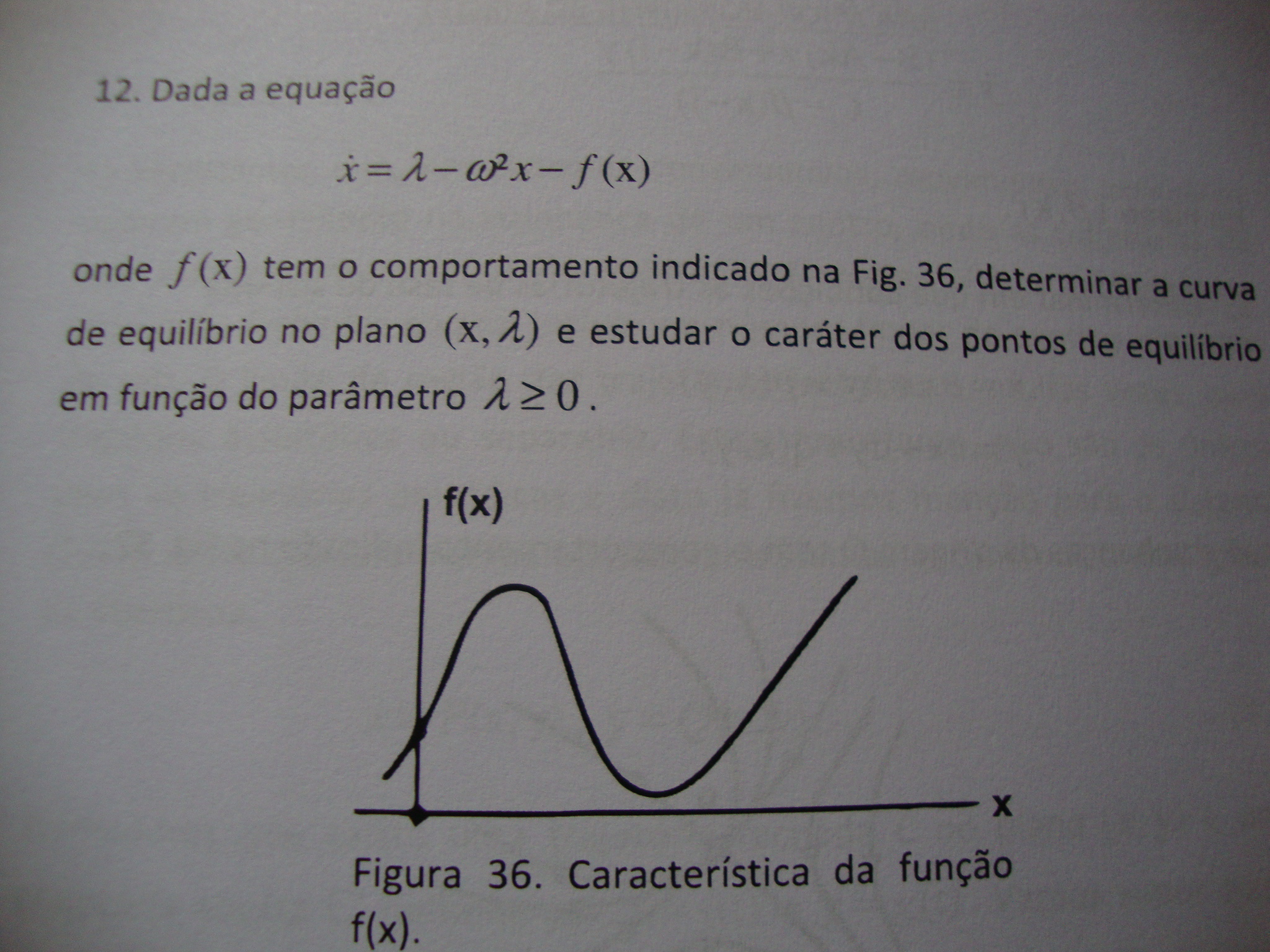 Exercício 3 (cont)